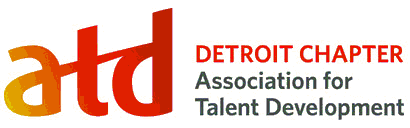 Hello ATD Detroit Members,
 
As we launch into 2019, we want to share our direction for the chapter with you. We are excited about our accomplishments from 2018 which have given us momentum in working to achieve our 2019 goals in the three key areas: membership, targeted programming, and ATD Detroit’s branding/website redesign. 
 
Here are just a few of the accomplishments from 2018:
Achieving CARE (Chapter Affiliation Requirements) 
Power Membership 50%+
Tigers’ Game Networking Event (free)
SOS (Sharing Our Success) Award
Back to School Supplies Drive

We hope you will continue to support and join us for the programs and events we have planned for 2019. Some of our new initiatives for 2019 include:

Quarterly Themes 	Q1 (Jan – Mar)	The Modern Learner & Empower U	Q2 (Apr – Jun)	Leadership & Coaching
	Q3 (Jul – Sep)	Technology	Q4 (Oct – Dec)	Change & Transformation
Monthly Webinars 	(free to members)
Coffee & Microbites 	(free informal topic-driven discussions over coffee)
Company Site Visits

Be sure to visit www.detroitatd.org  to find out the latest information and to register for programs and events. Also, remember to spread the word and let your colleagues and those in your network know what’s happening with ATD Detroit so they can take advantage of opportunities for their talent development and professional networking. As a member, you have access to presentation materials and webinar recordings in the Members menu option when you visit www.detroitatd.org.  

Do you have a suggestion for an ATD Detroit meeting topic or venue? We would love to hear it. Do you have plans to attend ATD ICE 2019 (www.atdconference.td.org). Email us know at admin@detroitatd.org.

I hope we had you at Hello. Wishing the best in 2019. Your Place for Learning Is Here!

Sincerely,

Dr. Esther Jackson
President of ATD Detroit

Note: Check out the ATD Store (www.td.org/store) and use the CH5014 chapter code for all purchases and memberships. Remember to power up membership when you get the ATD national membership +ATD Detroit chapter membership.
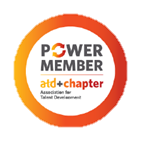